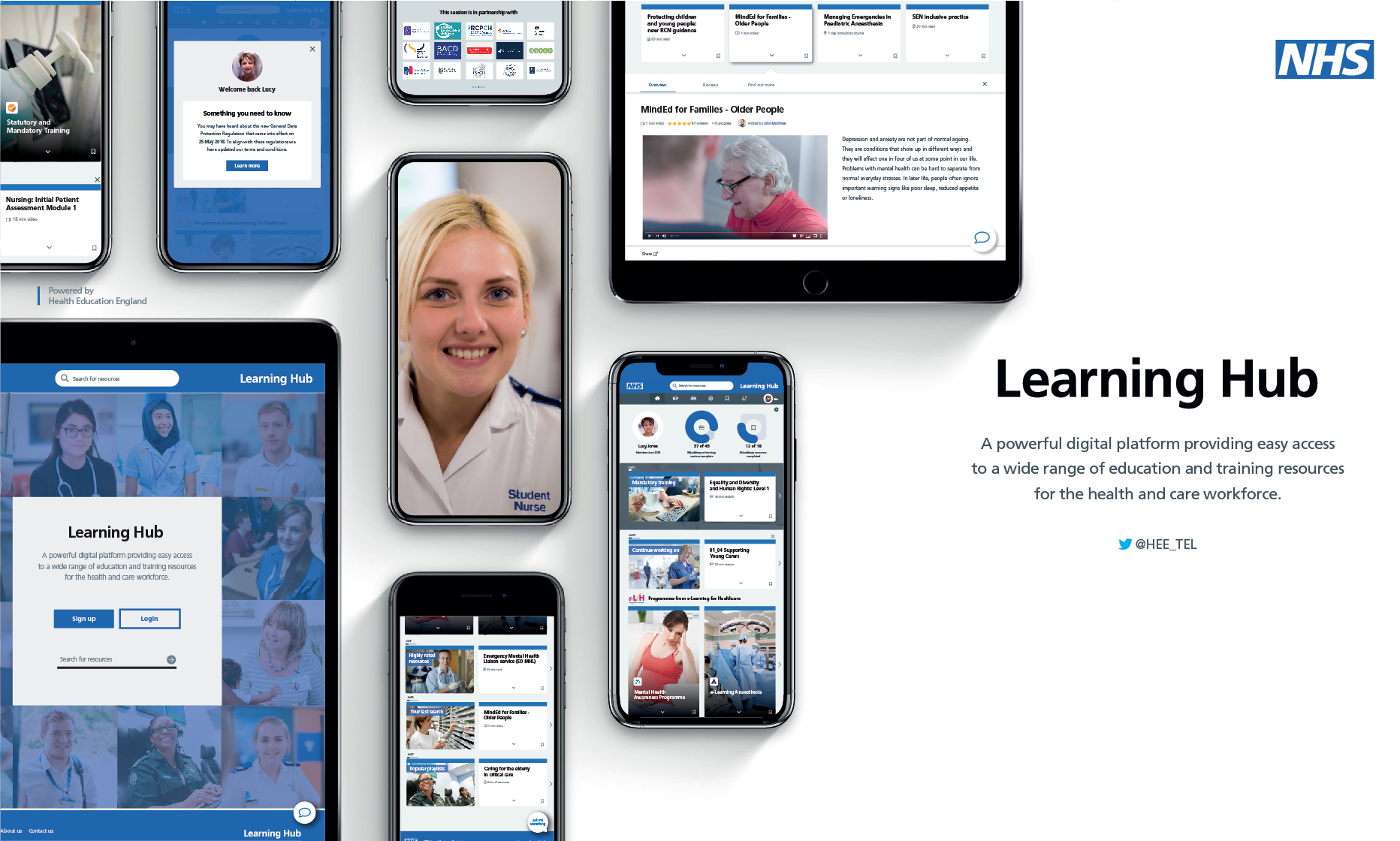 Learning Hub user research: 
Search
The Learning Hub will be the place to go to access and record learning from a broad range of shareable resources, including existing e-Learning for Healthcare (e-LfH) programmes, and resources contributed and uploaded from the user community. The Learning Hub will also encourage discussions to take place around the uploaded learning content and networks to form around areas of shared interest to maximise the opportunities for collaboration and realise the potential of the resources. 

Over the past few months key areas of the Learning Hub’s design have been shared with users from all over the UK and from a variety of NHS, health and care backgrounds. The focus on user research ensures that users are central to the platform’s design and by listening to the needs of the users we can deliver a Learning Hub that meets the learning requirements of the health and care workforce.

This pack provides an overview of both the process and findings of this piece of user research, which focussed on searching for resources within the Learning Hub. 

January 2020
@HEE_TEL								            https://telblog.hee.nhs.uk
Key questions
What are users' expectations around predictive search?
Is the card-based layout expected? (Would they expect a list-view option?)
What sort-by and filter options are expected?
How easy is it to understand and use the filters?
Do users expect their own contributed content to appear in the results?
Can users identify different types of resources in the results?
Can users open and interact with different resource results?
From a selection, which is the most popular card design for results?
What user feedback can be gathered on the e-LfH resource journey?
Are there any key details missing from the results page?
@HEE_TEL								            https://telblog.hee.nhs.uk
Participants
Organisations/Roles include:
NHS (Clinical and Non-Clinical)
Digital Transformation Lead
Charity sector
Client Services Manager
Care Homes Project Lead
Locations include:
East & West Midlands
London
South, South West & South East England
North West England
Northern Ireland
Yorkshire
Total: 13 participants
9 female, 4 male
Range of educator and learner backgrounds
Digital capabilities:
Advanced:		6
Intermediate:	4
Novice:		0
Getting started:	1
Unknown:		2
@HEE_TEL								            https://telblog.hee.nhs.uk
Method
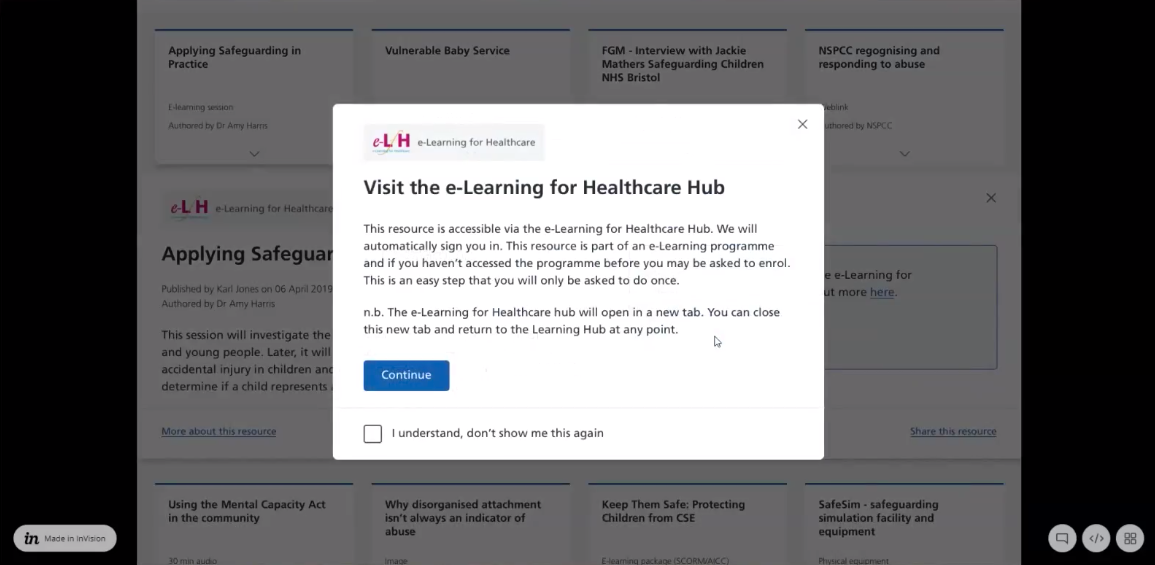 Timeframe: 1.5 weeks interviews, one week analysis
Remote Interviews (conducted via WebEx and Whereby)
45 minutes - 1 hour sessions
Task setting exercises using an Invision prototype
Participants were in their work environments using their own devices.

Limitations:
Issues with screensharing for some participants (they had to verbally describe their actions)
There was a high proportion of users who self-identified as ‘Advanced’ in Digital Capability and showed a high degree of familiarity with using search functions
General prototype restrictions (only certain parts of the prototype were functional, this was explained to participants)
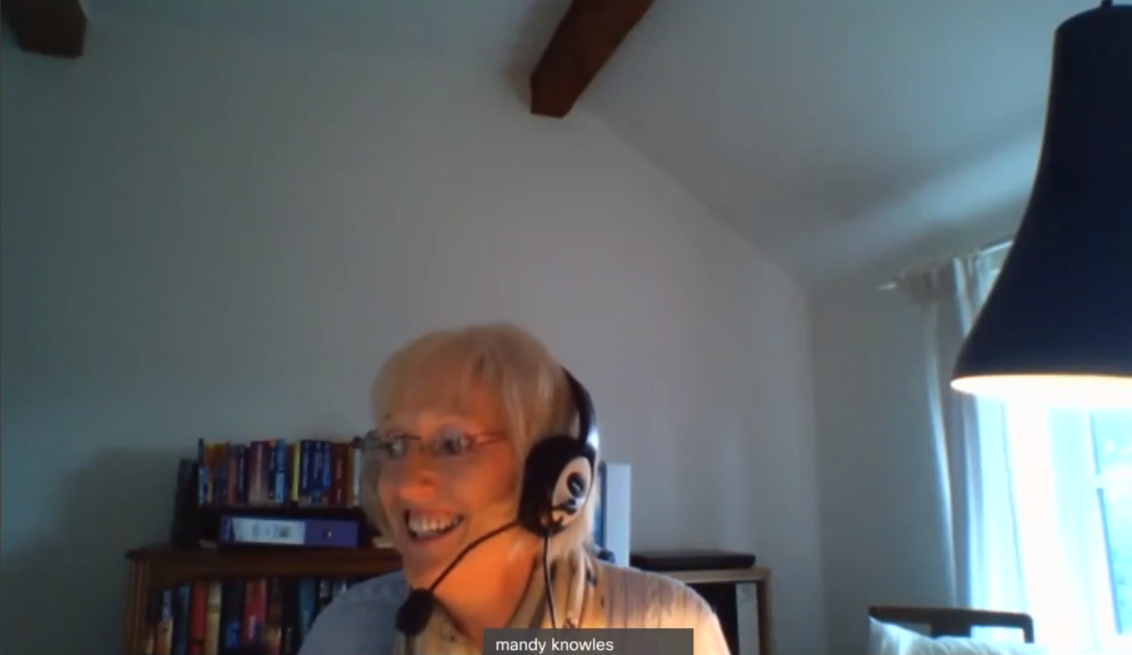 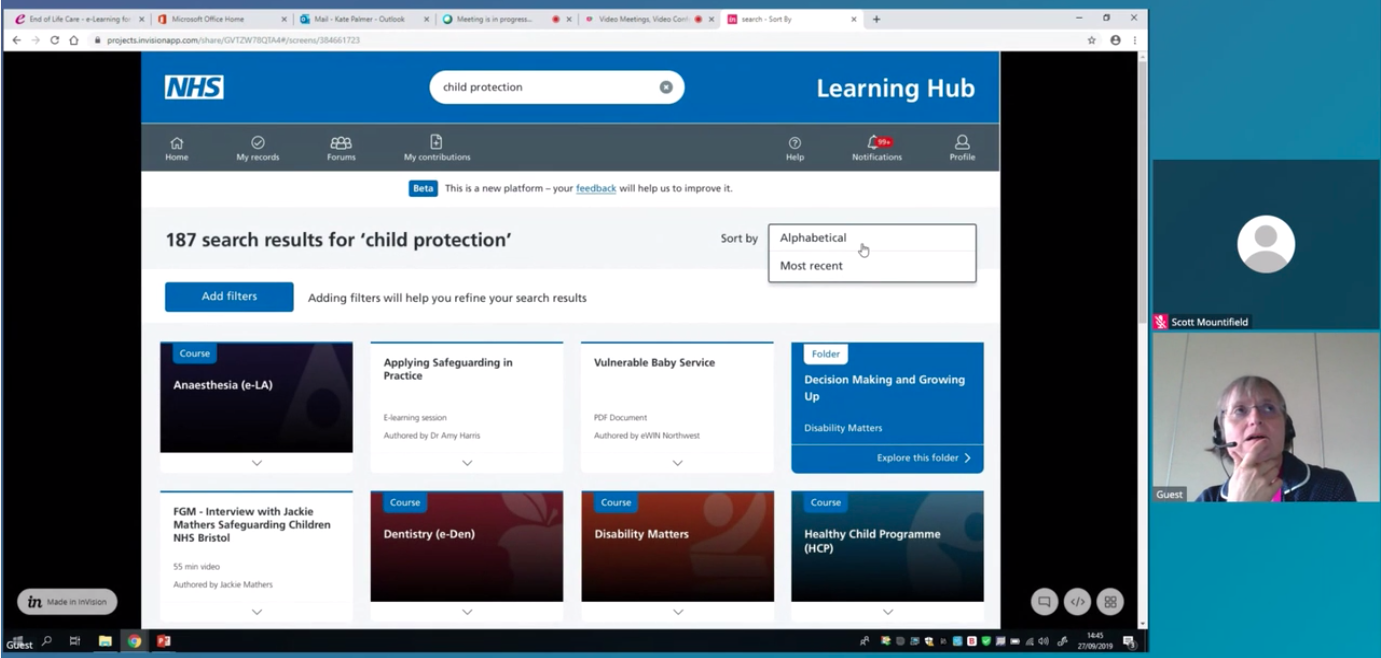 @HEE_TEL								            https://telblog.hee.nhs.uk
Findings
@HEE_TEL								            https://telblog.hee.nhs.uk
High priority issues
@HEE_TEL								            https://telblog.hee.nhs.uk
Issue in detail:Confusion over ‘Source’ in filters
"Looking at the options I have here, I wouldn't [filter by them]. If it was something different, let's say choosing a publication from an actual peer-reviewed journal then I would filter. But not in this case, with the options that are here.
"I wouldn't filter I would just say 'all' and then as I read [the results] I would try and make the decision about whether it is relevant or not."

Most users did not understand the selection of options offered under ‘Source’ in the search filter (Learning Hub Community, e-Learning for Healthcare, Workforce Information Network and eLearning Repository). Some options were confused with one another and many weren’t recognised at all.

When questioned, users stated that they would expect ‘Source’ to include options like various recognised journals and bodies (e.g. NICE and the Royal Colleges). This would allow them to filter based on trusted providers of information.

There was an agreement that it would be good to differentiate ‘community content’ (uploaded by general users) from ‘curated content’ (uploaded by professional bodies/professional learning content creators).
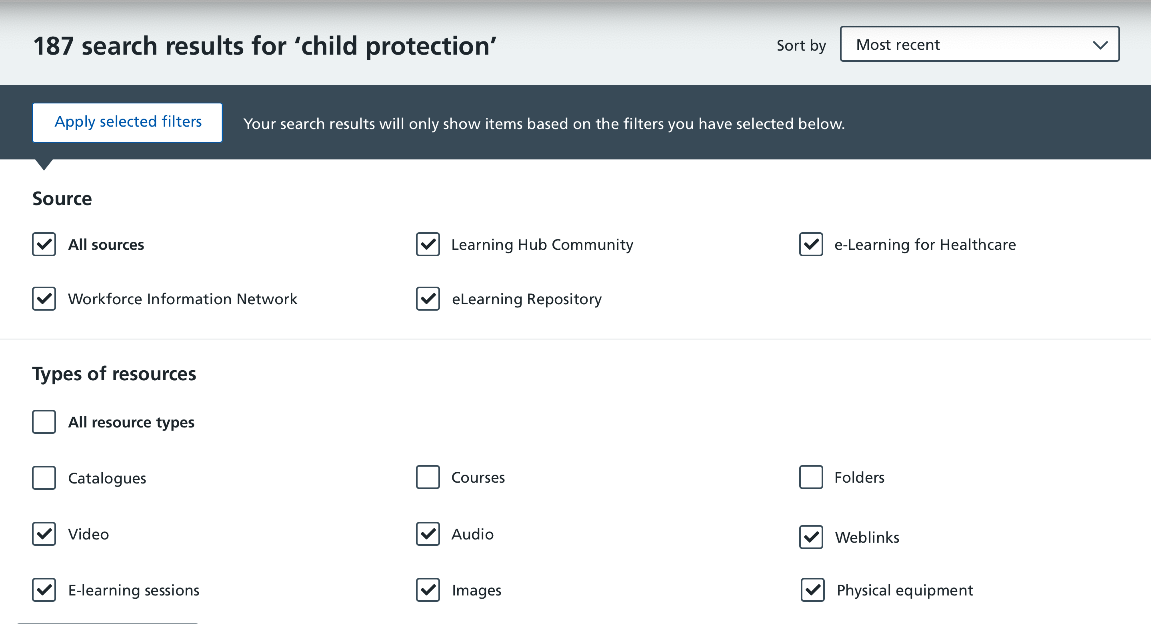 @HEE_TEL								            https://telblog.hee.nhs.uk
Medium & low priority issues*
*these are a sample of the medium and low priority issues
@HEE_TEL								            https://telblog.hee.nhs.uk
Supported assumptions and wins
Sort by options were the options users expected in the drop-down menu
Users expected to see their own content in search results
Modal window explaining the journey to an e-LfH resource reduced confusion in accessing the resource then returning to the Learning Hub 
Users were able to identify and make use of the ‘sticker’ on resources showing a logo of its body of origin (e.g. e-LfH)
In interacting with ‘e-learning session’ and ‘e-learning package’ resources, users quickly learned their different meanings.
@HEE_TEL								            https://telblog.hee.nhs.uk
Preferred card design
A selection of card designs were tested for the results page. Users were shown the selection of options, then a view of the results page using their chosen design.
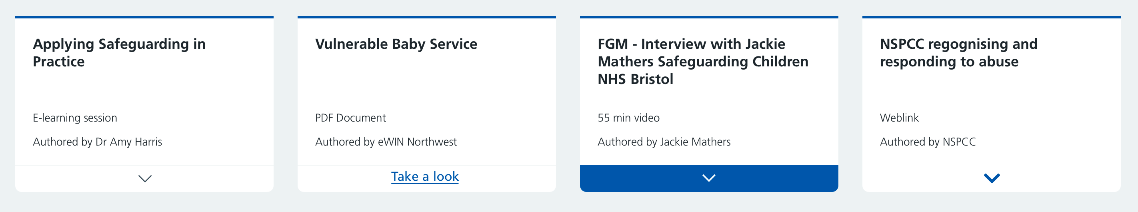 This was the preferred option.“I like that one. It's so visible. It also tracks all the way through as your action box and if you've got other things on the page it's so clear what you have to do."
@HEE_TEL								            https://telblog.hee.nhs.uk
Next steps
@HEE_TEL								            https://telblog.hee.nhs.uk